Формирование    естественно-научной  грамотности школьников
Михайлова Е.А., первый заместитель министра образования Московской области
Указ Президента Российской Федерации «О национальных целях и стратегических задачах развития Российской Федерации на период до 2024 года» от 7 мая 2018 г.
PISA- 2018
Цель – обеспечение глобальной конкурентоспособности российского образования, вхождение Российской Федерациив число 10 ведущих стран мира по качеству образования
точка отсчета
МИНИСТЕРСТВО ОБРАЗОВАНИЯ  МОСКОВСКОЙ ОБЛАСТИ
ЦЕЛЬ НАЦПРОЕКТА «ОБРАЗОВАНИЕ»:
войти в 10-ку стран по PISA
10
МОСКОВСКАЯ ОБЛАСТЬ
15
26
2019
2020
2021
PISA
МИНИСТЕРСТВО ОБРАЗОВАНИЯ  МОСКОВСКОЙ ОБЛАСТИ
6
оценка функциональной грамотности учащихся – способности обучающихся применять знания и умения для решения повседневных задач в ситуациях, которые отличаются от учебных
математическая грамотность
читательская грамотность
естественно-научная грамотность
креативное мышление
финансовая грамотность
глобальные компетенции
КОМПОНЕНТОВ
функциональной
 грамотности
особенности исследований PISA
2018
2021
Компьютерная форма проведения исследования
Оценка новых читательских навыков:∙ выявление буквального смысла;∙ оценка качества и надежности информации;∙ работа с несколькими текстами, выявление   и анализ противоречий
Компьютерная форма проведения исследования
Работа с большими и многостраничными  текстами
Интерактивные виды заданий
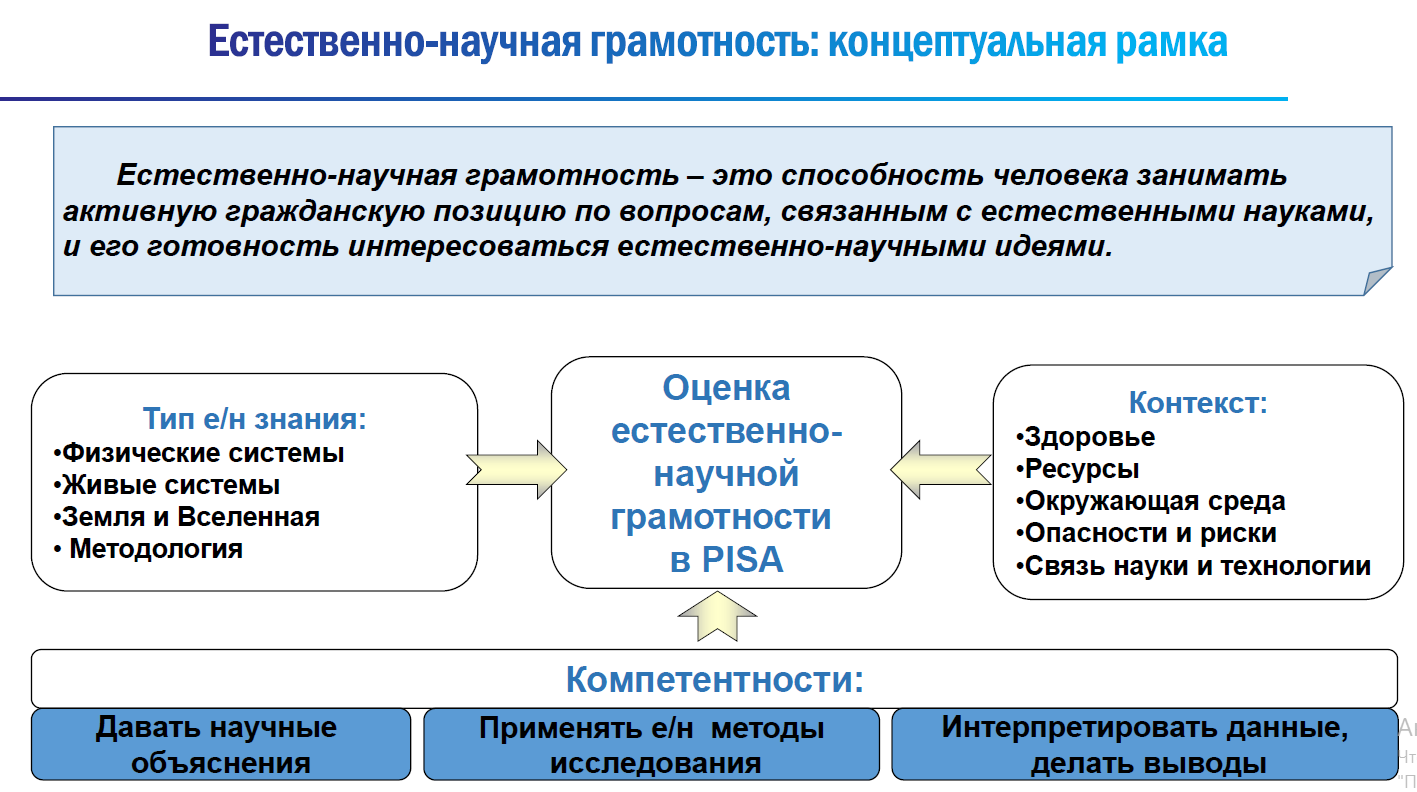 Предметы естественнонаучного цикла
ФИЗИКА
ХИМИЯ
ПРОБЛЕМЫ  и ЗАДАЧИ
(ВПР, ОГЭ, ЕГЭ)
БИОЛОГИЯ
ГЕОГРАФИЯ
ВПР
6  - 7 класс
НЕВЫПОЛНЕНИЕ
понимание физических законови умение их интерпретировать
до 65%
ФИЗИКА
установление причинно-следственных связей
построение рассужденийи умозаключений
формулирование выводов
БИОЛОГИЯ
до 45%
ГЕОГРАФИЯ
ВПР
«проблемные точки»
анализ и интерпретация информации в различных формах представления (таблица, рис., схема и т.п.)
формулировка обобщения и  выводов
оценивание предложенных гипотез и решений
выявление существенных признаков
построение описаний и объяснений
понимание принципа работы приборов, используемых в исследовании
СМЫСЛОВОЕ ЧТЕНИЕ
ОГЭ
БИОЛОГИЯ
НЕВЫПОЛНЕНИЕ
умение распознавать и сравнивать биологические объекты, проводить несложные измерения предложенных объектов и сопоставлять полученные данные; 

умение понимать, сравнивать, делать обобщения в тексте биологического содержания, успешно формулировать ответы на поставленные вопросы;

использование приобретенных знаний и умений в практической деятельности, обоснование необходимости рационального и здорового питания;

решение задач на энергозатраты: отсутствуют единицы измерения  требуемых величин, расчеты в определении калорийности  меню.
64 %
84 %
56%
74%
ЕГЭ
БИОЛОГИЯ
НЕВЫПОЛНЕНИЕ
методы селекции и их генетические основы, биологических исследований
93%
матричный характер реакций биосинтеза 
биосинтез белка и нуклеиновых кислот
метаболизм (признаки, характеризующие энергетический  обмен)
91%
64%
70%
экосистемы и присущие им закономерности
75%
Решение задач по цитологии
83%
Решение задач по генетике
82%
БИОЛОГИЯ
РЕКОМЕНДАЦИИ
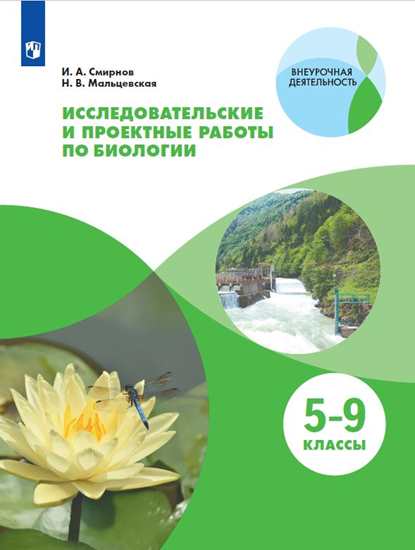 включать материал разделов по выявленным недостаткам подготовки учащихся
развивать навыки по биологическому эксперименту, наблюдению
выполнять практическую часть школьной программы: экскурсии, лабораторные и практические работы
включить во внеурочную деятельность учащихся практико-ориентированные формы работы: практическая работа, экскурсия, учебный проект и исследование.
СЕРИЯ «ВНЕУРОЧНАЯ ДЕЯТЕЛЬНОСТЬ»
практико-ориентированные задания -  60% 
теоретический материал — 40%
ОГЭ
ГЕОГРАФИЯ
НЕВЫПОЛНЕНИЕ
Тема: Земная кора. Земная поверхность.
формы рельефа суши, дна Мирового океана
полезные ископаемые, зависимость их размещения от строения земной коры
минеральные ресурсы Земли, их виды и оценка

Тема: Особенности структуры хозяйства России.
природно-ресурсный потенциал и  сочетания природных ресурсов
география отраслей промышленности, сельского хозяйства

Тема: Атмосфера. Состав, строение, циркуляция. 
распределение тепла и влаги на Земле;
Материки и страны. Население материков. Природные ресурсы.
66%
70%
60%
ЕГЭ
ГЕОГРАФИЯ
НЕВЫПОЛНЕНИЕ
Природа Земли и человек
Мировое хозяйство
География России
Задания на умение выделять, описывать существенные признаки географических объектов и явлений
48 %
39%
48%
82 %
Выпускники испытывают затруднения при работе с различными источниками информации (например, чтение и понимание карт разного содержания, статистических таблиц).
РЕКОМЕНДАЦИИ
ГЕОГРАФИЯ
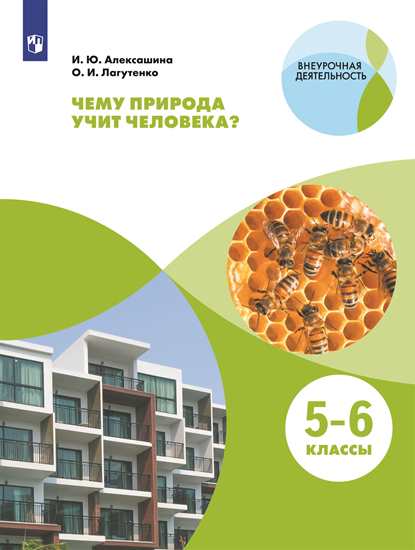 формирование: географических понятий, причинно-следственных связей, законов и закономерностей, номенклатуры.

особое внимание темам: «Биосфера», «Климат», «Гидросфера», «Годовое и суточное движения Земли», «Население стран мира», «Связь жизни населения с окружающей средой», «Химическая промышленность».
во внеурочную деятельность  включать работу с топографической картой, математические вычисления.
СЕРИЯ «ВНЕУРОЧНАЯ ДЕЯТЕЛЬНОСТЬ»
практико-ориентированные задания -  60% 
теоретический материал — 40%
ОГЭ
«трудные темы»
ФИЗИКА
% НЕВЫПОЛНЕНИЯ
расчетные задачи по тепловым явлениям;
 
физические явления и законы в электродинамике; 

применение информации из текста физического содержания; 

задачи на механические, тепловые или электромагнитные явления;

законы сохранения импульса, механической энергии, полной энергии при движении тел и при соударении, закон сохранения полной  энергии в процессах теплопередачи.
53 %
60 %
84 %
74 %
77 %
ЕГЭ
ФИЗИКА
«трудные темы»
% НЕВЫПОЛНЕНИЯ
установление соответствия между графиками и физическими величинами; между физическими величинами и формулами;

относительная влажность воздуха, количество теплоты;

изменение физических величин в процессах; 

изменение физических величин в процессах, установление соответствия между графиками и физическими величинами, между физическими величинами и формулами;

методы научного познания (механика-квантовая физика).
45 %
42 %
51 %
53 %
56 %
РЕКОМЕНДАЦИИ
ФИЗИКА
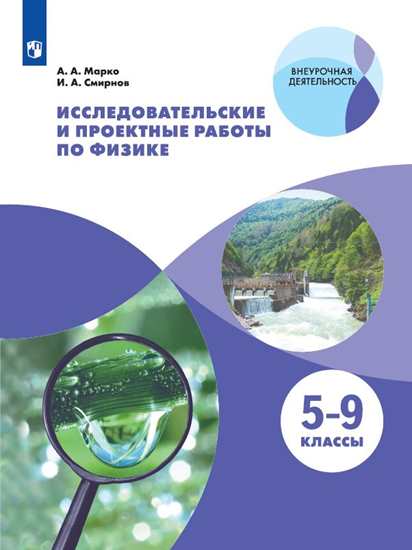 развивать навыки школьников в решении комплексных задач на применение основных законов;  

систематически работать по развитию устной и письменной речи;

включать в теоретическую и практическую часть урока реальные жизненные ситуации;
во внеурочную деятельность  включать: практико-ориентированные задания, носящие исследовательский,  творческий характер и основанные на реальных жизненных ситуациях.
СЕРИЯ «ВНЕУРОЧНАЯ ДЕЯТЕЛЬНОСТЬ»
практико-ориентированные задания -  60% 
теоретический материал — 40%
ОГЭ
ХИМИЯ
НЕВЫПОЛНЕНИЕ
82%
реакции ионного обмена и условия их осуществления 

задания из области знаний практической химии 

степени окисления химических элементов 

качественные реакции на неорганические вещества
74%
76 %
69 %
ЕГЭ
ХИМИЯ
ВЫПОЛНЕНИЕ
химическая связь и строение вещества

взаимосвязь неорганических веществ 

классификация органических веществ 

теория строения органических соединений 

теория строения органических соединений. Характерные химические свойства  органических соединений

расчеты по химическим формулам и уравнениям реакций
40 %
56 %
52 %
52 %
60 %
42 %
РЕКОМЕНДАЦИИ
ХИМИЯ
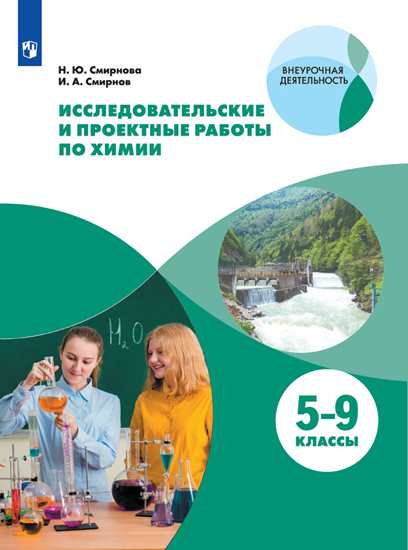 включать  проблемные ситуации: «Химия в СМИ», «Химия и экология», «Химия в решении проблем региона»;
использовать метод составления интеллект – карт;

вернуть учебный химический эксперимент в учебный процесс и на факультативные, элективные занятия;
во внеурочную деятельность включить ситуационные задачи, нацеленные на формирование у школьников универсальных способов работы с различными видами информации, и требующие применения знаний нескольких учебных предметов.
СЕРИЯ «ВНЕУРОЧНАЯ ДЕЯТЕЛЬНОСТЬ»
практико-ориентированные задания -  60% 
теоретический материал — 40%
Рекомендованные ресурсы:
https://cpm.asou-mo.ru/
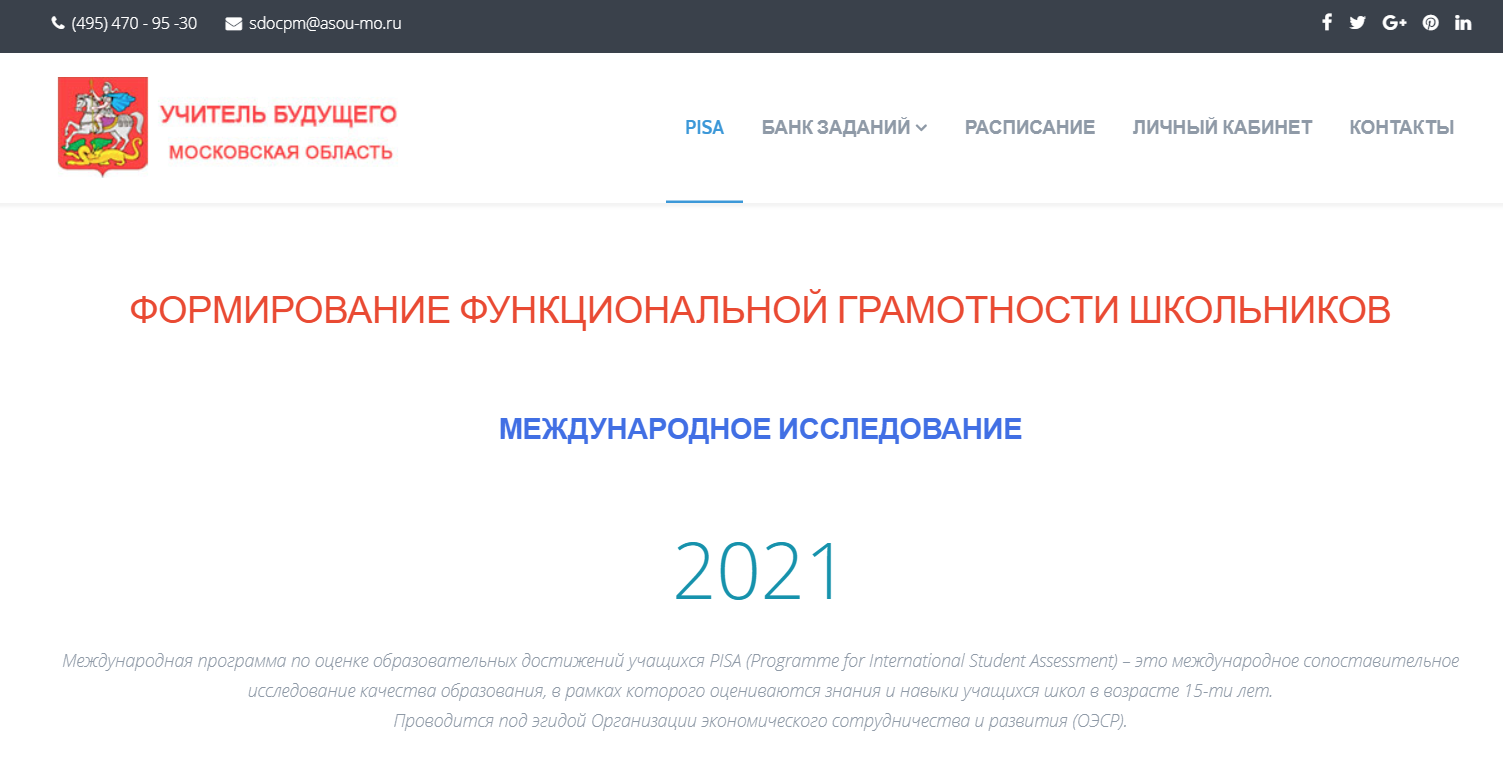 Рекомендованные ресурсы:
https://www.oecd.org/pisa/
https://fioco.ru/pisa
(официальный сайт ОЭСР)
(официальный сайт ФИОКО)
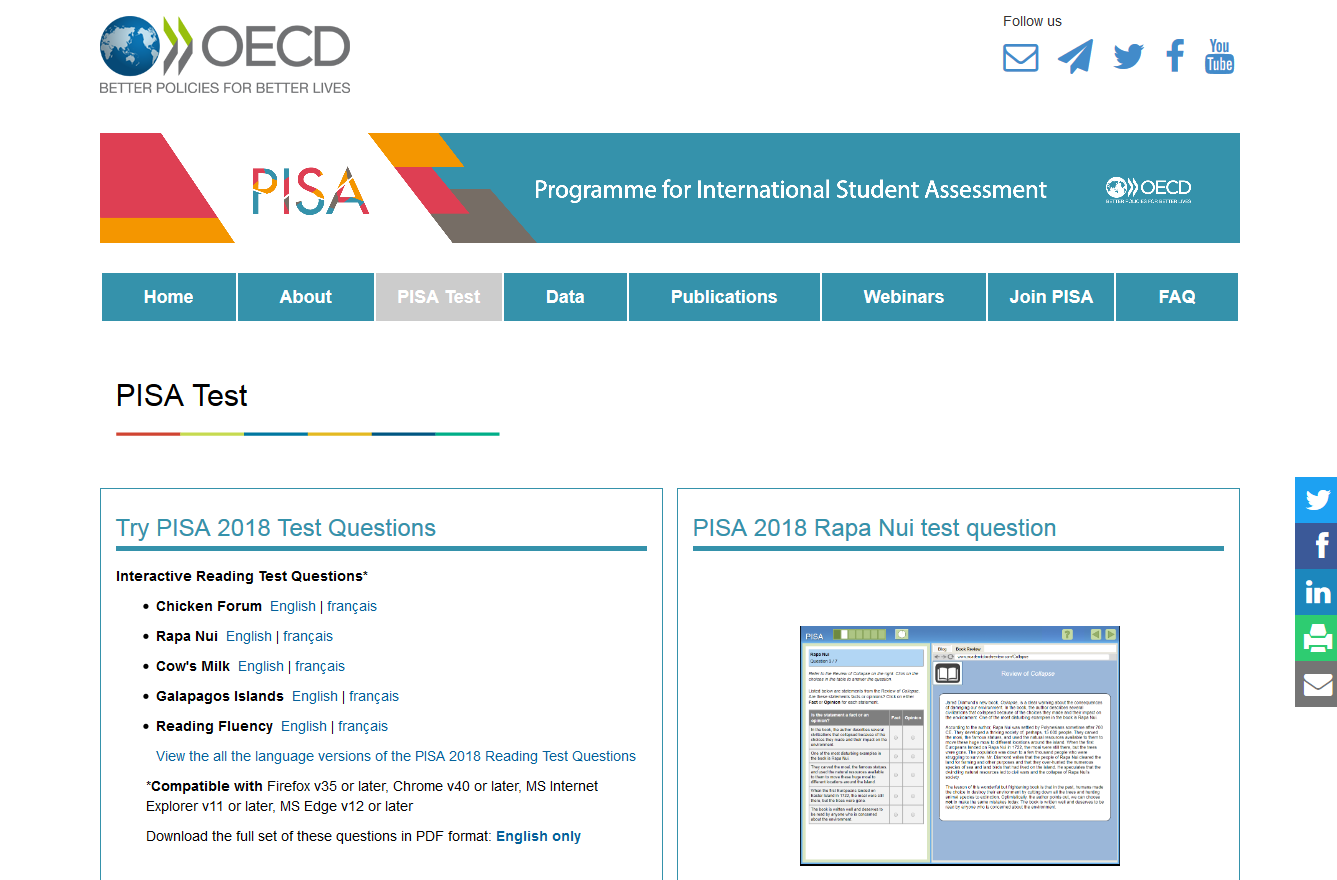 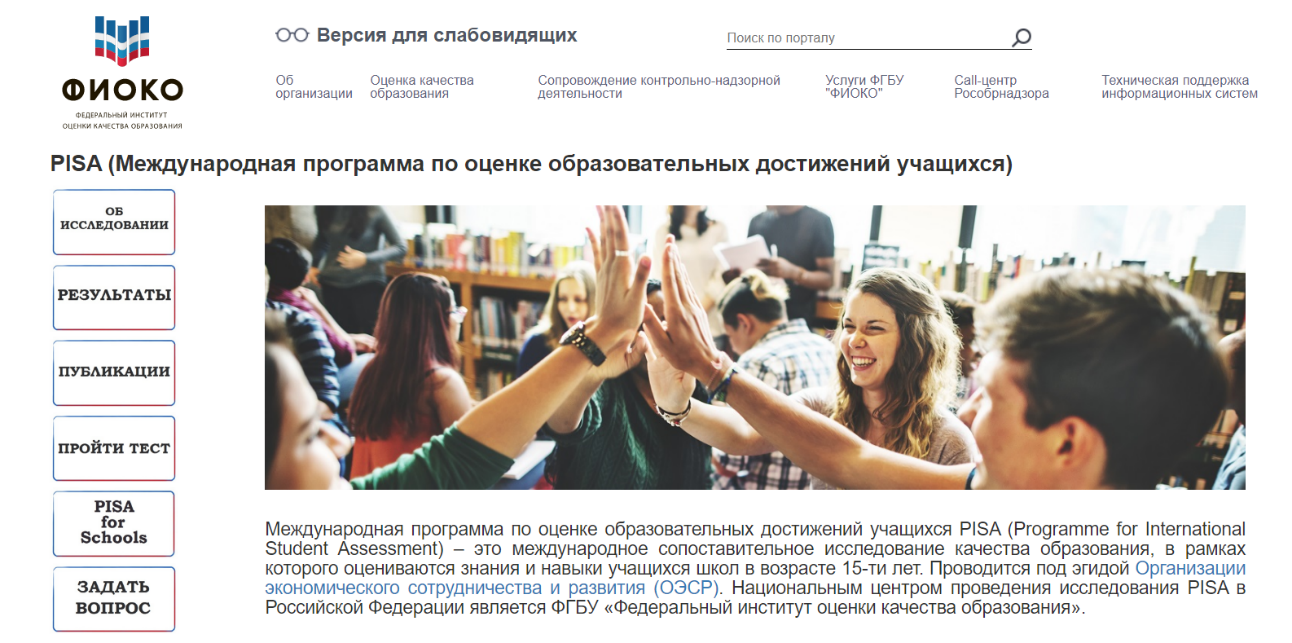 Рекомендованные ресурсы:
http://www.centeroko.ru/pisa18/pisa2018_pub.html
https://mcko.ru/
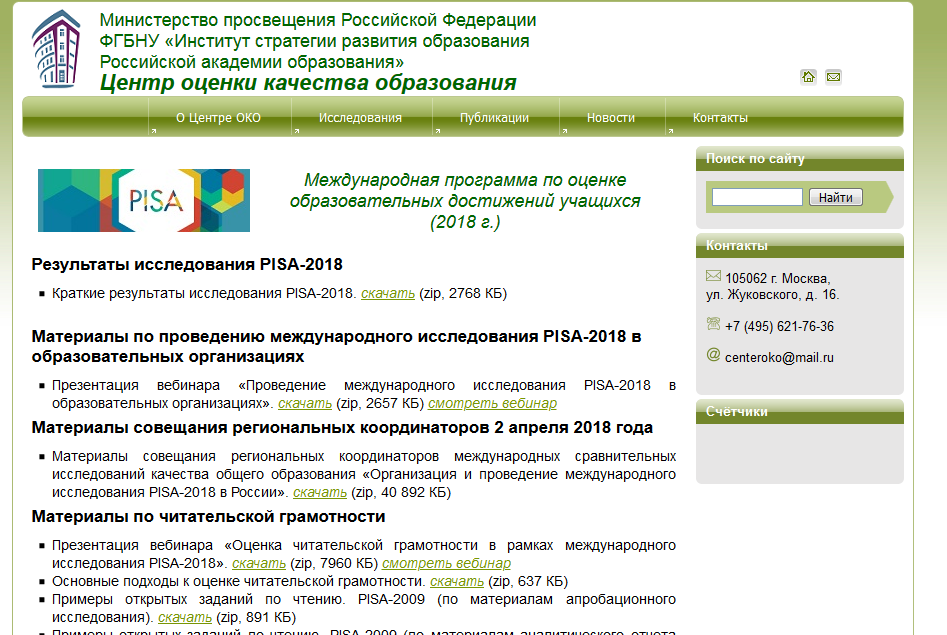 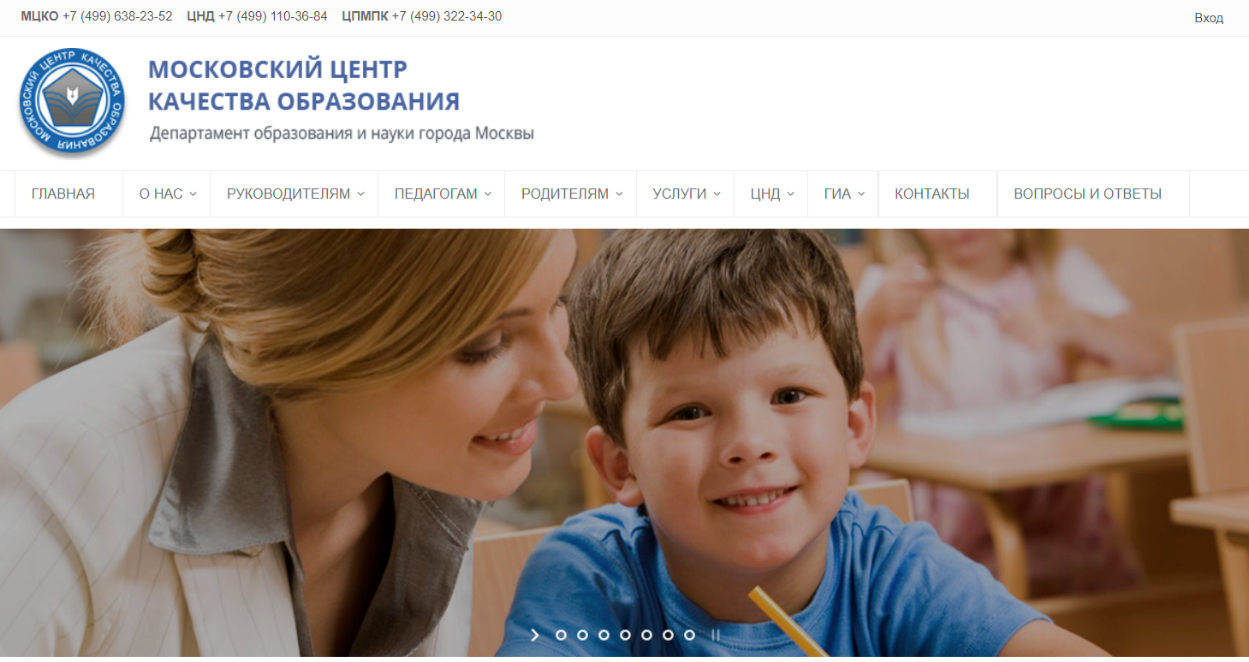 СПАСИБО ЗА ВНИМАНИЕ!
МИХАЙЛОВА   ЕЛЕНА   АЛЕКСАНДРОВНА
первый заместитель министра образования Московской области
mikhailovaea@mosreg.ru